The Nervous System
Nervous System and Senses
The nervous system consists of two types of cells.  
Nerve cells = Neurons (Basic unit of nervous system that posses electrical excitability)
Glial Cells = Neuroglia (supportive cells, helps to produce myelin sheath)
The Neuron
The parts of a neuron includes
the dendrite which  receives the impulse (from another nerve cell or  from a sensory organ)
the cell body (numbers of  which side-by-side form gray matter)
the axon which carries the  impulse away from the cell.
Myelin sheath (numbers of which side-by-side  form white matter) wrap around the axon and contains Schwann cells .
The spaces/junctions between myelin sheaths are called nodes of Ranvier.
Diseases which destroy the myelin sheath  (demyelinating disorders) can cause paralysis or  other problems.
Neuron Structure
A	neuron	has	a	cell	body	with	mitochondria, lysosomes, a Golgi apparatus,	Nissl	bodies containing rough endoplasmic reticulum, and neurofibrils.
Nerve fibers include a solitary axon and numerous  dendrites.
Branching dendrites carry impulses from other  neurons (or from receptors) toward the cell  body.
The axon transmits the impulse away from the  axonal hillock of the cell body and may give off  side branches.
Larger axons are enclosed by sheaths of myelin  provided by Schwann cells and are myelinated  fibers.
The	smallest	axons	lack	a	myelin	sheath	and	are  unmyelinated fibers.
White matter in the CNS is due to myelin sheaths in  this area.
Unmyelinated nerve tissue in the CNS appears gray.
The outer layer of myelin is surrounded by a  neurilemma (neurilemmal sheath) made up of  the cytoplasm and nuclei of the Schwann cell.
Narrow gaps in the myelin sheath between  Schwann cells are called nodes of Ranvier.
Types of Neurons &	Neuroglial Cells
Neurons can be grouped in two ways: 
structural differences 
Bipolar
Unipolar
multipolar 	
functional differences
sensory neurons
Interneurons
motor  neurons
Presence of myelin sheath
Myelinated
non-myelinated
Classification of Neurons:
According to structural differences ;
Bipolar neurons are found in the eyes, nose, and  ears, and have a single axon and a single dendrite  extending from opposite sides of the cell body.
Unipolar neurons are found in ganglia outside the  CNS and have an axon and a dendrite arising  from a single short fiber extending from the cell  body.
Multipolar neurons have many nerve fibers  arising from their cell bodies and are commonly  found in the brain and spinal cord.
According to functional differences ;

Sensory neurons (afferent neurons) conducts impulses from the  sensory receptors to the CNS (unipolar/bipolar).

Interneurons (multipolar) lie within  the CNS, transfer and interpret impulses.

Motor neurons (multipolar neurons) conduct impulses from the CNS to effectors.
According to Presence of myelin sheath
Classification of Neuroglial Cells
Neuroglial cells fill spaces, support neurons,  provide structural frameworks, produce myelin,  and carry on phagocytosis.
There are 6 types of glial cells are found in nervous system.
Schwann cells are the myelin-producing neuroglia of the peripheral nervous system  and other types are components of the central nervous system.
Microglial cells are small cells that phagocytize  bacterial cells and cellular debris.
Oligodendrocytes	form	myelin in the brain and spinal cord.
5.Astrocytes are near blood vessels and support     structures, aid in metabolism, and respond to brain  injury by filling in spaces.
6. Ependymal cells cover the inside of ventricles and    form  choroid plexuses within the ventricles.
Nerve impulse
A nerve impulse is an electrical charge that travels  down the cell membrane of a neuron’s dendrite  and/or axon through the action of the Na-K  pump.
The inside of a neuron’s cell membrane is  negatively-charged while the outside is positively-  charged.
When sodium and potassium ions change places,  this reverses the inner and outer charges causing  the nerve impulse to travel down the membrane.
A nerve impulse is “all-or-none:” it either goes or  not, and there’s no halfway.
A neuron needs a threshold stimulus, the  minimum level of stimulus needed, to trigger the  Na-K pump to go and the impulse to travel.
A neuron cannot immediately fire again; it needs  time for the sodium and potassium to return to  their places and everything to return to normal.  This time is called the refractory period.
A junction between two nerve cells or a nerve and  a muscle cell is called a synapse.
In a synapse, various chemicals are used to  transfer the impulse across the gap to the next cell.
These are collectively known as  neurotransmitters, and include such chemicals  as dopamine, serotonin, acetylcholine etc.
classification
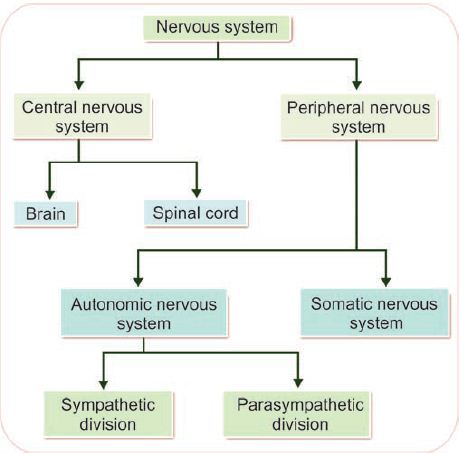 General Functions of the Nervous
System
Sensory receptors at the ends of peripheral nerves  gather information and convert it into nerve  impulses.

When sensory impulses are integrated in the brain  as perceptions, this is the integrative function of  the nervous system.

Conscious or subconscious decisions follow,  leading to motor functions via effectors.
Nerve Impulse
A nerve impulse is conducted as action potential  is reached at the trigger zone and spreads by a  local current flowing down the fiber, and adjacent  areas of the membrane reach action potential.
Impulse Conduction
Unmyelinated fibers conduct impulses over  their entire membrane surface.
Myelinated fibers conduct impulses from node  of Ranvier to node of Ranvier, a phenomenon  called saltatory conduction.
Saltatory conduction is many times faster than  conduction on unmyelinated neurons.
All-or-None Response
If a nerve fiber responds at all to a stimulus, it  responds completely by conducting an  impulse (all-or-none response).

Greater intensity of stimulation triggers more  impulses per second, not stronger impulses.
Nerve Pathways
The routes nerve impulses travel are called  pathways, the simplest of which is a reflex arc.
Reflex Arcs
A reflex arc includes a sensory receptor, a sensory  neuron, an interneuron in the spinal cord, a motor  neuron, and an effector.
Reflex Behavior
Reflexes are automatic, subconscious responses to  stimuli that help maintain homeostasis (heart rate,  blood pressure, etc.) and carry out automatic  responses (vomiting, sneezing, swallowing, etc.).
The	knee-jerk	reflex	(patellar	tendon	reflex)	is	an  example of a monosynaptic reflex (no interneuron).

The	withdrawal	reflex	involves	sensory	neurons,  interneurons, and motor neurons.
At the same time, the antagonistic extensor muscles  are inhibited.
BRAIN
Brain
The brain consists of the cerebrum which is the  large, anterior portion.
The cerebellum which is the wrinkled-looking,  posterior part.
The pons which is the closest, larger bulge at the  top of the spinal cord.
The medulla which is the farther, smaller bulge  between the pons and the top of the spinal cord.
Then the spinal cord starts after the medulla.  Also note under the cerebrum, the optic chiasma,  the place where the optic nerves cross to the other  side of the brain.
The	cerebellum,	medulla,	and	pons	are  collectively referred to as the hindbrain.
Their	functions
are	involved	in	homeostasis,  of		movement,	and
coordination
maintenance/control of breathing and heart rate.
While a stroke in the cerebrum might result in  partial paralysis, a stroke in the hind brain is  actually, potentially more dangerous because it  could knock out coordination of the cerebrum’s  activities, or worse yet, automatic control of  breathing and/or heart beat.
The midbrain is responsible for receiving and  integrating of information and sending/routing  that information to other appropriate parts of the  brain.
The forebrain is composed of the cerebrum and  related parts, and functions in pattern and image  formation, memory, learning, emotion, and motor  control. In addition, the right side functions more  in artistic and spatial concepts, while the left side  controls speech, language, and calculations.
Left-brain stroke would cause paralysis on the  right side of the body. It might cause problems  with speech while a right-brain stroke is more  likely to cause abnormal emotional responses.
Meninges
The brain and spinal cord are surrounded by  membranes called meninges that lie between the  bone and the soft tissues.
The outermost meninx is made up of tough, white  dense connective tissue, contains many blood  vessels, and is called the dura mater.
It forms the inner periosteum of the skull bones.
In some areas, the dura mater forms partitions between  lobes of the brain, and in others, it forms dural sinuses.  The sheath around the spinal cord is separated from  the vertebrae by an epidural space.
The	middle	meninx,	the	arachnoid	mater,	is	thin  and lacks blood vessels.
It does not follow the convolutions of the brain.  Between	the	arachnoid	and	pia	maters	is	a  subarachnoid space containing cerebrospinal fluid.
The innermost pia mater is thin and contains many  blood vessels and nerves.
It	is	attached	to	the	surface	of	the	brain	and	spinal  cord and follows their contours.
Spinal Cord
The spinal cord begins at the base of the brain and  extends as a slender cord to the level of the  intervertebral disk between the first and second  lumbar vertebrae.
Structure of the Spinal Cord
The spinal cord consists of 31segments, each of  which gives rise to a pair of spinal nerves.
A cervical enlargement gives rise to nerves leading to  the upper limbs, and a lumbar enlargement gives rise  to those innervating the lower limbs.
Two deep longitudinal grooves (anterior median  fissure and posterior median sulcus) divide the cord  into right and left halves.
White matter, made up of bundles of myelinated  nerve fibers (nerve tracts), surrounds a butterfly-  shaped core of gray matter housing interneurons.
A central canal contains cerebrospinal fluid.
Functions of the Spinal Cord
The spinal cord has two major functions: to  transmit impulses to and from the brain, and  to house spinal reflexes.
Tracts carrying sensory information to the  brain are called ascending tracts; descending  tracts carry motor information from the  brain.
The names that identify nerve tracts identify  the origin and termination of the fibers in  the tract.
Many spinal reflexes also pass through the  spinal cord.
Peripheral Nervous System
The peripheral nervous system (PNS) consists  of the cranial and spinal nerves that arise from  the central nervous system and travel to the  remainder of the body.
The PNS is made up of the somatic nervous  system that oversees voluntary activities, and  the autonomic nervous system that controls  involuntary activities.
Cranial Nerves
12 pairs of cranial nerves arise from the underside of  the brain, most of which are mixed nerves.
The 12 pairs are designated by number and name and  include the olfactory, optic, oculomotor, trochlear,  trigenimal, abducens, facial, vestibulocochlear,  glossopharyngeal, vagus, accessory, and hypoglossal  nerves.
Spinal Nerves
31 pairs of mixed nerves make up the spinal nerves.
Spinal nerves are grouped according to the level from  which they arise and are numbered in sequence,  beginning with those in the cervical region.
Each spinal nerve arises from two roots: a dorsal, or  sensory, root, and a ventral, or motor, root.
The main branches of some spinal nerves form plexuses.
Cervical Plexuses – Lie on either side of the neck and  supply muscles and skin of the neck.
Brachial Plexuses – Arise from lower cervical and upper  thoracic nerves and lead to the upper limbs.
Lumbrosacral Plexuses – Arise from the lower spinal  cord and lead to the lower abdomen, external genitalia,  buttocks, and legs.
Autonomic Nervous System
The autonomic nervous system has the task of  maintaining homeostasis of visceral activities  without conscious effort.
General Characteristics
The autonomic nervous system includes two  divisions: the sympathetic and parasympathetic  divisions, which exert opposing effects on target  organs.
The	parasympathetic	division	operates	under  normal conditions.
The	sympathetic	division	operates	under  conditions of stress or emergency.
Autonomic Nerve Fibers
In the autonomic motor system, motor pathways  include two fibers: a preganglionic fiber that  leaves the CNS, and a postganglionic fiber that  innervates the effector.

Sympathetic Division
Fibers in the sympathetic division arise from the  thoracic and lumbar regions of the spinal cord, and  synapse in paravertebral ganglia close to the vertebral  column.
Postganglionic axons lead to an effector organ.
Parasympathetic	Division	–	Fibers	in	the
parasympathetic division arise from the brainstem  and sacral region of the spinal cord, and synapse  in ganglia close to the effector organ.
Autonomic Neurotransmitters
Preganglionic fibers (PF) of both sympathetic and  parasympathetic divisions release acetylcholine.  Parasympathetic PF are cholinergic fibers and  release acetylcholine.
Sympathetic postganglionic fibers are adrenergic  and release norepinephrine.
The effects of these two divisions, based on the  effects of releasing different neurotransmitters to  the effector, are generally antagonistic.
The sympathetic  system.
Preganglionic  fibers, solid line;  post ganglionic
fibers, broken lines.
Control of Autonomic Activity
The autonomic nervous system is largely  controlled by reflex centers in the brain and spinal  cord.
The limbic system and cerebral cortex alter  the reactions of the autonomic nervous system  through emotional influence.
Nervous System Function